حوادث العمل
العميد / اسامه العزب
01092588819
مــقدمــة
من أهداف السلامة والصحة المهنية الحفاظ على عناصر الإنتاج وفي مقدمتها العنصر البشري.
التشريعات والقوانين تعطي الحق للإنسان في الحصول على بيئة عمل آمنة.
حسب احصائيات منظمة العمل الدولية يفقد حوالي مليوني شخص حياتهم بسبب حوادث وإصابات العمل.
يتعرض العاملون لحوالي 270 مليون حادث عمل و 160مليون حالة اصابة بإمراض مرتبطة بالعمل سنوياً.
حوادث وإصابات العمل قد تغيرت شكلا ولكنها لم تفقد قدرتها التدميرية .
إن توفير بيئة عمل آمنة من مخاطر الصناعات المختلفة ورفع مستوى كفاءة ووسائل الوقاية سيؤدي بلا شك إلى الحد من الإصابات والأمراض المهنية وحماية العاملين من الحوادث ومن ثم خفض عدد ساعات العمل المفقودة نتيجة الغياب بسبب المرض  أو الإصابة، وكذلك الحد من تكاليف العلاج والتأهيل والتعويض عن الأمراض والإصابات المهنية مما سينعكس على تحسين وزيادة مستوى الإنتاج ودفع القوة الاقتصادية للدولة.
الحوادث والإصابات تعتبر الحوادث والإصابات من أهم المعوقات الطبيعية للإنتاج وتسبب خسائر مادية فادحة بالنسبة للدولة وكذلك خسائر في الأفراد وعليه إما أن يكون:الحادث: هو حدوث شي غير متوقع حدوثه ينتج عنه الإصابة أو الوفاة أو الهدم.
,هو عبارة عن حدث غير متوقع وغير مخطط له ينتج عن تصرفات أو ظروف غير آمنة سواء ترتب عن ذلك إصابة أم لا
الإصابة: هي الإصابة الناتج عن حادث وقع أثناء تأدية أي عمل أو بسببه ويمكن أن تكون الإصابة بسبب الإرهاق أو الإهمال في العمل
مفهوم الحادث
يمكن تعريف الحادث بأنه حدث مفاجئ يقع أثناء العمل وبسببه ، وقد يؤدي الحادث إلى أضرار وتلفيات بالمنشأة أو وسائل الإنتاج دون إصابة أحد من العاملين. أو قد يؤدي إلى إصابة عامل أو أكثر بالإضافة إلى تلفيات المنشأة ووسائل الإنتاج.
تعريف الحادث :
يمكن تعريفه بأنه حدث فجائى غير مخطط له فى أثناء العمل وبسببه وغير مرغوب فيه ، ينتج عنه ضرر صحى وجسمانى و / أو ضرر للمنشأة .
تعريف الإصابة :
هى نتيجة الحادث وما قد ينجم عنها من خسارة تصيب العامل ذاته .
الحوادث وشيكة الوقوع :
هى أحداث غير مرغوب فيها لا ينتج عنها ضرر صحى أو جسمانى أو ضرر للمنشأة ولكنها لا تزال تشكل خطورة كامنة وشيكة الوقوع .
إصابة العمل: يعرف الضرر الذي يصيب العامل بسبب وقوع حادث معين بأنه (( إصابة ))  وتعرف إصابة العمل بأنها الإصابة التي تحدث للعامل في مكان العمل أو بسببه وكذلك تعتبر الإصابات التي تقع للعمال في طريق ذهابهم إلى العمل أو طريق الرجوع من العمل إصابات عمل بشرط أن يكون الطريق الذي سلكه العامل هو الطريق المباشر دون      توقف أو انحراف، وتعتبر الأمراض المهنية من إصابات العمل
الأمراض المهنية : 
هي أمراض محددة  ناتجة عن التأثير المباشرة للعمليات الإنتاجية وما تحدثه من تلوث لبيئة العمل بما يصدر عنها من مخلفات ومواد وغيرها من الآثار وكذلك نتيجة تأثير الظروف الطبيعية المتواجدة في بيئة العمل عن الأفـراد ( الضوضاء ، الاهتزازات، الإشعاعات، الحرارة ، الرطوبة .. الخ
لماذا تقع حوادث العمل
رغم تأسيس إدارة خاصة بالصحة والسلامة المهنية تشرف على تطبيق مبادئ الأمن والسلامه إلا إن بيئة العمل مليئة بالأخطار في الوظائف ذاتها, وظروف العمل.
تصنيف الحوادث : يمكن تصنيف الحادث إلى ثلاث انواع رئيسية وهي :
الحادث البسيط: وهو حادث لا ينجم عنه إلا إصابة طفيفة جدا
حادث الوقت الضائع : وهو حادث ينجم عنه إصابات يسبب في ضياع وقت أو ضرر بالغ بالآلات.
حوادث مميتة.غتصنف جميع الحوادث المذكورة على أساس أنها حوادث يجب التبليغ عنها إلى إدارة السلامة.
أصبحت أماكن العمل هي بنية غير طبيعية، في حالة عدم مواكبتها للظروف المطلوبة للعامل من حيث
1- اختلال درجات الحرارة من برودة أو حرارة.
	 2- اختلال درجة الرطوبة من جفاف أو رطوبة عالية.
    	3- اجهزة  كبيرة تدور بقوة شديدة تأخذ كل ما هو أمامها ان
		 تصادف وجوده.
	4- تفاعلات سريعة وأجهزة حساسة.
	5- الضوضــاء.
	6- الإضاءة إما العالية أو المنخفضة أو اللمعان المفاجئ.
	7- فضلات سامة من الغازات والسوائل السامة.
هذا الوضع الجديد أدى إلى ظهور الأمراض المهنية، والتي بدورها تؤدي إلى:
1- الخسارة في الأرواح والأموال.
	2- إعاقة العمل وتوقف دورته ولو لفترة.
	3- زيادة  كلفة المنتــج.
	4- تثير القلق والخوف بين العمال وذويهم.
أسبـاب تعــطيــل العـمل :-
1- إصابة العامــل.
	2- خطأ عائد على المواد الأولية إما بسبب النقص أو التلف أو 	غير الملائمة.
	3- خطأ بسبب الآلة .
	4- خطأ بسبب الآلات المساعدة كالرافعات والعربات .
	5- الإهمـــال.
	6- ظروف بيئية مثل الحرارة والرطوبة أو الغازات والفضلات 	السامة.
	7- عدم كفاية الحماية والسلامة المهنية.
الآثار المترتبة على الحوادث في بيئة العمل:
1- جروح خطيرة
2-إصابة بعجز دائم أو مؤقت
3- وفاة عشرات الآلاف من العمال سنويا نتيجة الحوادث.
4- خسائر اقتصادية: ضياع الإنتاج, التعويضات, نفقات العلاج, خسائر مادية
تصنيف النتائج المترتبة على إصابات العمل 
1- النتائج المباشرةتعتبر إصابات العمل والأمراض المهنية التي تصيب العمال بالعجز الكلي أو الجزئي ، وحالات الوفاة الناجمة عن حوادث العمل المختلفة ، هي نتائج مباشرة لظروف العمل الخطرة التي افتقرت لاشتراطات السلامة والصحة المهنية.
2- النتائج غير المباشرةهذه النتائج ذات طابع اقتصادي ، حيث تظهر الخسائر المادية التي تتكبدها المنشاة أو الدولة بشكل عام نتيجة حوادث العمل والإصابات والأمراض المهنية التي تنتج عن ظروف بيئة العمل غير الآمنة ، ويظهر ذلك  في أيام العمل الضائعة ( المفقودة ) بسبب إصابات العمل والأمراض المهنية وبالإضافة إلى النتائج السلبية المترتبة عن عدم كفاية إجراءات السلامة والصحة المهنية في المنشأة والتي تظهر آثارها على العمال .
معاينة وتحليل الحوادث 
 من الضروري إجراء بحث وتحليل للحوادث التي تقع مهما كانت بسيطة وذلك لمعرفة أسبابها ووضع الإحتياطات واتخاذ أفضل الوسائل الكفيلة بمنع تكرارها مستقبلاً، ولا يجب أن يكون هدفنا من بحث وتحليل الحادث هو تحديد المسئولية لمعرفة المتسبب في الضرر فحسب، بل يجب أن يكون الهدف الأساسي هو الكشف عن أسباب الحادث لتحديد وسائل تصحيح الأوضاع .
ما هي عناصر البحث في الحادث؟
للحادث شقين أساسين هما 
( السبب ، النتيجة )قد تكون نتيجة بحث حادث نتج عنه إصابة بسيطة جداً كما لو كان هذا الحادث قد أدى إلى إصابة قاتلة.
المسئول عن معاينة الحادث
ملاحظ العمل أو رئيس القسم المباشر هو أول من يقوم بمعاينة الحوادث .وقت معاينة الحادثيجب بحث الحادث عقب وقوعه مباشرة أو باسرع ما يمكن.
كيف نبحث الحادثإن السبب الثابت الذي لا يتغير في اى حادث هو ( أن شخصاً ما قد قام بعمل شئ ما لم يكن له أهمية ) أو ( أن شخصاً ما قد اخفق في عمل شئ كان يجب أن، يعمله )، وقد يكون هذا الشخص هنا العامل أو رئيس القسم أو مدير المنشأة أو صاحب العمل نفسه وفي كل حالة يجب أن يصل المسئول عن معاينة الحادث إلى أكبر قدر من المعلومات التي أدت إلى وقوع الحادث وهي :1- الحادث ونوعه وسببه2- الشخص المصاب نفسه.3- الإصابة نفسها
التقرير عن الحادثيجب أن يشمل تقرير بحث الحادث :1- التاريخ المهني للعامل تدوين كل المعلومات التي يمكن الحصول عليها بالنسبة للعامل المصاب وطبيعة عمله، وما الذي كان يقوم به فعلاً، والحوادث التي سبق أن وقعت له، وماذا كان يجب أن يفعله أو لا يفعله حتى لا يقع الحادث.2- فحص الآلة أو الماكينة أو الأسباب الظاهرة للحادث3- النتيجة
نموذج تقرير حادث* أسم المنشأة:* اسم المصاب:* رقم العامل:* عمر العامل:* مدة الخدمة في العمل بالمنشأة:* مدة خدمة العامل بالقسم الذي وقع به الحادث:* المهنة:* تاريخ الإصابة :* ساعة الإصابة:* نوع الإصابة: ( قطع في نهاية الإبهام الأيمن، كسر في القدم اليسرى،.... الخ )
كيف تنشأ الحوادث ؟ نظرية الدومينو :
لدينا خمسة عوامل مرتبة فى تتابع وممثلة فى قطع الدومينو :
	الأسباب :	1-	الأحوال والظروف الإجتماعية
			2-	تصرف شخصى غير آمن
			3-	ظروف عمل غير آمنة 
	النتائج :	1-	الحادثة
			2-	الإصابة
-	إصابة الشخص تحدث فقط عندما يقع الحادث
2-	والحادث يقع كنتيجة لظروف عمل غير آمنة
3-	والظروف غير الآمنة تتواجد نتيجة لأن هناك خطأ شخصى 
4-	والأخطاء الشخصية يمكن ان تكتسب من البيئة والأحوال الإجتماعية .
إستنتاج :
من النظرية السابقة يمكن أن نستنتج أن الأسباب المباشرة لوقوع الحوادث ترجع إلى سببين هما :
	*	تصرف غير آمن .
	*	ظروف عمل غير آمنة .
قائمة ببعض الممارسات والتصرفات غير الآمنة :
1-	عدم إستعمال حواجز الوقاية بالمعدات بالرغم من تواجدها .
2-	إستخدام خاطىء للمهمات وإستعمال أدوات غير سليمة أو إستعمال الأيدى بدلا من العدة .
3-	الوقوف الخاطىء أثناء العمل أو فى مكان يعرض العامل للإصابة .
4-	مباشرة العمل بسرعة خطرة تتجاوز حدود السرعة المأمونة أثناء تأدية العمل .
5-	عدم إستخدام الملابس الواقية أو الملابس المناسبة للعمل رغم صرفها للعامل .
6-	عدم إطاعة التعليمات المنصوص عليها وعدم الإنتباه عند العمل على 	الآلات أو الأجهزة المتحركة والخطرة .
7-	المزاح فى أثناء العمل بما يعرض العامل للخطر .
8-	مباشرة عمل ليس للعامل الحق فى تأديته (التشغيل دون الإختصاص) .
9-	ترك المعدات والأدوات مبعثرة بعد الإنتهاء من العمل .
10-	إتباع طرق غير صحيحة فى مناولة ورص المهمات .
11-	الإخفاق فى طلب المساعدة أو المعاونة عند حدوث الخطر .
12-	الأحوال والتصرفات الشخصية غير المأمونة مثل عدم التركيز وشرود الذهن وعدم المبالاة والإستهتار بتعليمات العمل .
13-	العمل بدون الحصول على تصريح السلامة المناسب .
قائمة ببعض ظروف العمل غير الآمنة :
1-	عدم ترتيب أو تنظيم مكان العمل أو عدم تواجد مساحات كافية ، وكذا ضيق الممرات أو البوابات داخل المبنى وخارجه وتعرض العاملين لحوادث التعثر أو الإصطدام .
2-	عدم وجود حواجز واقية حول الأجزاء المتحركة فى الآلات .
3-	فساد جو العمل أو تلوثه وعدم وجود تهوية كافية .
4-	عدم تواجد إضاءة كافية فى مكان العمل .
5-	خطأ فى تصميم الآلات أو المعدات .
6-	وجود ضوضاء عالية فى مكان العمل .
7-	التخزين السىء المخالف للمواصفات .
8-	وجود أسلاك وتوصيلات كهربائية مكشوفة .
9-	عدم تزويد العاملين بمهمات الوقاية الشخصية الملائمة لنوع الخطر الذى يتعرضون له فى مكان العمل .
10-	عدم توفر أجهزة الإغلاق فى حالات الطوارىء بالمعدات والآلات .
11-	طريقة العمل غير مأمونة ويرجع ذلك إلى : عدم تدريب العاملين - عدم وضع طريقة عمل مأمونة ومكتوبة - تكليف الفرد بالقيام بعمل ليس من إختصاصه .
12-	سوء نظافة مكان العمل .
أسباب الحوادث
أ- أسباب فنية: عطب في الآلة .
ب- أسباب إنسانية: من جانب الشخص. ونتيجة العوامل النفسية.
ج- أسباب لها علاقة بعامل الصدفة.
80% من الحوادث مسؤول عنها الفر د و10% نتيجة الآلة والظروف المحيطة
أسباب الحوادث والإصابات :للحوادث والإصابات أسباب كثيرة ولكن يمكن تقسيم هذه الأسباب إلى شقين :- 
أولا: ظروف العمل الغير سليمة أو آمنه.ثانيا: تصرفات الأفراد الغير سليمة أو مأمونة .
يقصد بها الظروف التي تحيط العامل أو الأفراد في( أماكن العمل ، مناخ تأدية العمل ، الآلات والمعدات ، التدريب ، تجهيزات للمعدات ،والوسائل الإرشادية
أماكن العمل :هو المكان الذي يقوم فيه العامل أو الفرد بتأدية عمله المكلف به والمعين عليه وتعتبر أماكن العمل من الظروف والأسباب التي تؤدي للحوادث والإصابات التي لا تتوافر فيها الظروف السليمة المأمونة من حيث :
أ‌- مساحة المكان المخصص للعمل: لابد أن يكون اتساع المكان كافي لتأدية العمل براحة وان يكون غير مزدحم .ب‌- ارتفاع مكان العمل : لا بد أن يكون الارتفاع مناسب وهو ثلاثة أمتار .ج-ا لأرضيات : لا بد أن تكون من النوع الغير زالق وأن تكون استوائيه مناسبة .د- النوافذ : للتهوية والإضاءة الطبيعية ولا بد وأن تمثل من مساحة الأرضية
– المناخ في مكان العمل: الذي يشمل عدة عناصر:أ- الحرارة : لابد وان تكون مناسبة لتأدية العمل .ب- التهوية : لابد وأن يكون هناك تجديد للهواء والعمل على وجود وسائل مختلفة للتهوية الجيدة .ج- الإضاءة : لا بد وان تكون بالقدر الكافي سواء إضاءة طبيعية أو اصطناعية تتناسب مع نوع العمل المزاول داخل مكان العمل .د- الضوضاء : العمل على التقليل من الضوضاء الناتجة عن الآلات أو المعدات التي قد تؤثر على الجهاز السمعي للعاملين والأفراد
- المعدات و الالآت :لابد وأن تكون المعدات والالآت من حيث المواصفات والتركيب سليمة وآمنه أثناء تشغيلها حيث لا ينتج عنها أي خطر يمكن أن يؤثر على العاملين والأفراد والعمل على صيانتها دائما في أوقات تحدد دوريا بحيث يمكن الوقوف على جميع أعطالها المتوقعة
4- التجهيزات الخاصة بالآلات والمعدات : يجب الاهتمام بوضع حواجز وموانع للالآت القاطعة والحادة أثناء العمل كلا حسب النوع الخاص به .5- التدريب : على جميع أصحاب الأعمال والمسئولين عنه وضع وتنفيذ برامج تدريب كافي لجميع العاملين كلا حسب نوع عمله وبالقدر الكافي حتى يمكن التصرف والتدريب على الأساليب المثالية السليمة لاستخدام الالآت والعمل عليها
- الوسائل الإرشادية والتعليمات :إن واجب مسئولي أو أصحاب أي مكان عمل أن يوفر اللوحات الإرشادية والتعليمات العامة وكذلك اللوحات التحذيرية وذلك لتنبيه الأفراد من الأخطار الموجودة داخل مكان العمل أو الآلات.
7-مهمات الوقاية الشخصية لابد من توفير مهمات الوقاية الشخصية المناسبة لجميع الأعمال حتى يمكن الأفراد والعاملين إتباعها أثناء العمل .والعمل على حث العمال والأفراد على أهمية هذه المهمات للوقاية من مخاطر العمل .
ثانيا: التصرفات الغير مأمونة في العمل:
إن للتصرفات الغير سليمة والغير صحيحة للعاملين والأفراد في المجتمع أثناء القيام بأي نشاطات مهنية له أثر كبير على وقوع الحوادث والإصابات وتعتبر نسبة الحوادث و الإصابات الناتجة عن التصرفات الغير سليمة تعادل تقريبا 90% من نسبة الحوادث والإصابات الإجمالية في أي موقع عمل والنسبة الباقية 10% ظروف العمل الغير آمنه .وتعتبر التصرفات والأفعال الغير سليمة والآمنة على النحو التالي
- الاستهتار: وهذا ناتج عن أن الفرد أو العامل يقوم بأداء العمل بنوع من الاستهتار وعدم الدقة وعدم الاكتراث بقيمة هذا العمل ومثال على ذلك أن يقوم الشخص بالسخرية والاستهزاء من زميل له أثناء تأدية عمل معين خطير .
2- الإهمال : وهو أن يهمل العامل في تأدية العمل الموكل إليه ومثال على ذلك هو قيام العامل أو الفرد بالعمل بنوع من السرعة وعدم التفكير والتأني أثناء تأدية العمل .
3- عدم التدريب الكافي :وهذا من أخطر التصرفات التي ينتج عنها حوادث وإصابات وذلك أن يقوم العامل أو الفرد بتشغيل أي معده أو أله غير متدرب عليها ولا تخصه في العمل .
4- شرود الذهن: وهو عدم جعل ذهن الفرد أو العامل مركز في العمل الذي يقوم به بل يشغل فكره في مواضيع أخرى عديدة مثل الإجازات والزيارات والتنزه .
5- المشاكل الشخصية : للمشاكل الشخصية أضرار كبيرة وكثيرة في العمل تسيطر على العامل أو الفرد أثناء تأدية عملة وعلية لابد من دراسة المشاكل الشخصية والاجتماعية للعاملين داخل العمل أو خارجة .
6- التصرفات العمدة : وهي التي تحدث من بعض الأفراد بالقيام بأعمال صبيانية مع زملائهم في العمل مما يستدعي الإصابة وحدوث الحوادث مثل المزاح – السخرية – التلفظ بألفاظ غير لائقة .
7- الانتقام: وهو أن يقوم بعض الأفراد بالمكيدة لبعض زملائهم لإحداث إصابات لهم بغية الانتقام عن مواضيع أو مشاكل داخل العمل أو خارجة .
8- عدم الالتزام بالتعليمات والإرشادات: يؤدي هذا التصرف بوقوع حوادث وإصابات للأفراد لعدم الاهتمام بتنفيذ التعليمات والإرشادات الخاصة في عمليات التشغيل المختلفة .
9- النظافة والترتيب:إن عدم نظافة الفرد وترتيب مكان العمل أو عمله وأداؤه قد يؤدي إلى وقوع حوادث وإصابات ولابد من إجراء النظافة اليومية لمكان العمل قبل الانصراف وكذلك ترتيب الآلات والمعدات .
العوامل الإنسانية
ولقد أثبتت الاستقصاءات المتعددة أن هناك علاقة أكيدة بين عدد الحوادث التي يتسبب فيها الفرد : 
الخبرة في العمل:زيادة الخبرة يؤدي إلى خفض عدد الحوادث.
صحة الفرد :وجدت مواطن النقص والضعف الجسدي وزادت احتمالات وقوعه في الحوادث.العمر : صغار السن أكثر تعرضاً للحوادث من كبار السن.
عوامل تؤثر على نفسية الفرد
- فرص الترقي.
- نظافة مكان العمل وترتيب الأدوات والآلات.
- العمل ضمن فرق وجماعات: يزيد من نسبة الحوادث.
- سياسة الإشراف
- سياسات الفرد المختلفة.
- الجو الاجتماعي السائد في المؤسسة أو المصنع.
أخطار في بيئة العمل
درجة الحرارة : كلما قلت درجة الحرارة أو زادت عن درجة الحرارة المثلى زاد معدل حوادث العمل، خطورة ويتسبب عنها انقطاع العامل.
الإضاءة:يزيد معدل الحوادث والإصابات عندما يعمل الأفراد في مكان ليس به إضاءة كافية.
السرعة في العمل: السرعة تؤدي إلى زيادة نسبة الحوداث
الضوضاء: تؤدي إلى تشتت الانتباه.
عدم نظافة المكان, انزلاق العاملين, وتكدس المواد.
أخطار في الآلات
المصائد: يصطاد طرفاً من أطراف من يقوم بتشغيلها.
الاصطدام: الارتطام بالآلات المتحركة.
التلامس: ساخنة جداً, أو باردة جداً, أو يمر بها تيار كهربائي أو خطركيميائى.
الشظايا المتطايرة: تطاير أجزاء معينة من الآلات مثل اللحام.
أخطار من خصائص العاملين
العامل هو السبب الرئيس في الحوادث: الخبرة,الانتباه, الشعور بالضغوط في العمل, سمات الشخصية, والحالة الانفعالية وقت حدوث الإصابة.
الميل للحوادث.هناك عدد قليل من العاملين تقع لهم معظم الحوادث مقارنة بزملائهم الذين يعملون معهم.
المخـاطر التي تهدد صحة العامــل:
1- العـوامــل الفيزيائيـــة :
	     1- زيادة نسبة الغازات.
	     2- اختلال الحرارة والرطوبة إرتفاعاً وإنخفاضاً.
	     3- حركة الهواء.
        4- الإضـــاءة .
	     5- الضوضاء .
	     6- الإشعاعات.
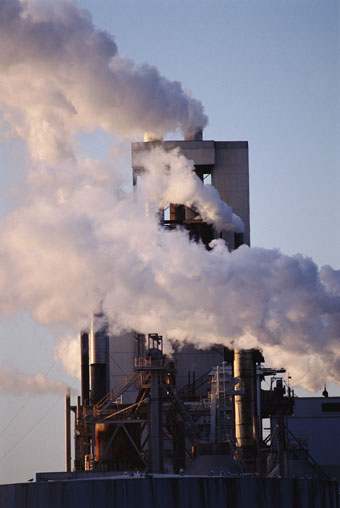 2- العوامــــل الكيميائيــة :
		أ- الغازات .
		ب- السوائل الكاويـــة.
		ج- المواد المسرطنـة.
	3- العوامــل البيولوجيــــة :
	من جراثيم وبكتيريا وفيروسات
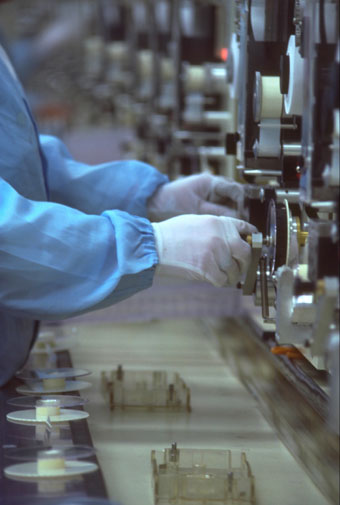 4- المخاطر الهندسية 
مخاطر التوصيلات والتجهيزات الكهربائية : والتي تتضمن المخاطر الناجمة عن التوصيلات الكهربائية وتشغيل الماكينات والآلات وأدوات العمل بورش المجالات ومختبرات الحاسوب وغرف الكهرباء ولوحات الكهرباء الفرعية وأعمدة الإنارة ... الخ 
المخاطر الإنشائية : وهي المخاطر التي قد يتعرض لها العاملين ومستخدمي المنشآت نتيجة عدم تطبيق إجراءات السلامة والصحة المهنية أثناء عمليات التشييد مثل عدم توافر ( المخارج – الممرات - سلالم الهروب - تجهيزات السلامة - ... الخ )
المخاطر الميكانيكية: نتيجة تعرض العاملين لمخاطر الآلات والمعدات نتيجة غياب إجراءات السلامة والصحة المهنية
5- العوامــل النفسيــة والظروف الاجتماعية.
6- استخدام معدات الحاسوب الذي يؤثر على 
العينين – الظهر – خدر الأيادي –التهاب معصم اليد .
	7- أخـرى مثل الحـرائــق والانفجارات
       وإصابات الكهرباء والسقوط والتصــادم.
العوامل التي تــؤدي إلى الزيادة في الإصابة  أو في حدة الإصابة: -
1- الحالة النفسية والصحية للعامل .
	2- عدم اختيار العامل المناسب.
	3- إهمال التدريب وتنشيط القدرات .
	4- عدم توفير ساعات الراحة.
	5- عدم تحديث المعدات  .
	6- إهمال المراقبة الصحية للعمال والمراقبة الهندسية للمعدات.
	7- قدم المبنى .
	8- عدم أخذ الاحتياطات اللازمة .
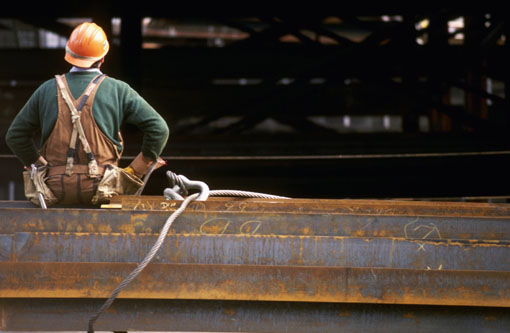 9- 	عدم استخدام أجهزة الحماية الشخصية.
10- ازدياد حالات المزاح غير المقبول بين الموظفين والتي تنتشر لعدم وجود تنفيس لضغط العمل بين العمال.
11- حث العمال على أداء العمل بسرعة سعياً وراء إنتاج أكثر .
12-	الاستعمال الخاطئ وغير الآمن للأجهزة.
13- عدم توفر أجهزة الحمايــة.
14- استخدام أدوية لا تتناسب مع طبيعة العمل.
	15-	إهمال الكشف الدوري الصحي على العمال.
	16- عدم مراقبة حالات التعب والإجهاد النفسي والبدني.
	17-	عدم حفظ المواد الخطرة بشكل سليم.
	18-	تكديس الأوراق والمعدات والآلات بطريقة غير سليمة
الفروق الفردية للوقوع في الحوادث
تم اختبار فروض ثلاثة:
1-المتعلق بالصدفة
2-بالتوزيع المتحيز: وقوع حادثة لفرد ما ممكن أن يقلل أو يزيد من الحوادث.
3- بعض الأفراد مستهدفين ولديهم ميل للوقوع في الحوادث. 
وقد تولت العديد من الدراسات إلى صحة الفرض الثالث. نتيجة فحص الملفات.
اكتشاف المستهدفين في الحوادث
تطبيق الاختبارات السيكولوجية (اختبارات الذكاء, الحسية الحركية, سمات الشخصية...) لوضعهم في أعمال أقل خطورة
أهمية تحليل الحوادث والإصابات ومعرفة تأثيرها:


عملية تحليل الحوادث من العمليات الهامة للوصول إلى الأسباب الحقيقية وراء وقوع هذه الحوادث و الإصابات وذلك لتجنبها وعدم تكرارها ولأجراء هذا التحليل كاملا لا بد من إتباع الخطوات التالية :-.
أولا : معاينة الحوادث الإصابات نجد أن المعاينة هي أخطر خطوات تحليل الحوادث لذا من الضروري أن توضح أهم الاعتبارات الواجب مراعاتها في معاينة الحوادث والإصابات حيث أنه :
أ- يجب أن يعطي الاهتمام الأول عند وقوع الحادث للمصاب والمصابين وذلك لإجراء إسعافهم أولا وفي أثناء ذلك يمكن سؤالهم عما حدث مع عدم الإكثار عليهم بالأسئلة .ب-ترك مكان الحادث كما هو دون تعديل فيما عدا ما يجب أن يتخذ من إجراءات تكفل وقف الحادث أو زيادة الخسائر وأمثلة ذلك فصل التيار الكهربائي أو إغلاق مرور الغازات أو السوائل مع الاحتفاظ بالآلات المستخدمة كما هي أثناء وقوع الحادث .ج- استدعاء المختص للقيام بالفحص والمعاينة في الحال وذلك للوقوف على الأسباب الفنية التي أدت إلى وقوع الحادث وعلى المختص أن يهتم بالأمور التالية:1- تدوين جميع الملاحظات والمشاهدات التي رآها وطريقة الأداء التي تم بها العمل .2- موجز عن أقوال المصابين وشهود الحادث .3- تقديم و صف موجز للحادث والإصابات وأماكنها
ثانيا : إجراء تحقيق لأسباب الحوادث والإصابات والهدف من تحقيق الحوادث هو الوصول إلى معرفة الظروف وأساليب العمل التي أدت إلى وقوعها والعمل في تحسين تلك الظروف أو أساليب العمل لتلافي تكرار تلك الحوادث والوسيلة إلى ذلك تتلخص بما يلي :1- دراسة كل حادث أو أصابه لمعرفة العوامل التي سببت وقوعها .2- تحليل العوامل المسببة لهذه الحوادث .3- اتخاذ الإجراءات والاحتياجات الوقائية الكفيلة بمنع تكرار هذه الحوادث وذلك تأسيسا على المشاهدات والدراسة والتحليل
ثالثا : مدى تأثير الحوادث والإصابات وأضرارها يمكننا تحديد مدى ما تسببه الحوادث والإصابات من أضرار على المجتمع والدولة والأفراد إلى ما يلي :

أولا : من النواحي النفسية والمعنوية: 
1- فقد في الأفراد والعاملين في العمل نتيجة الوفاة أو العجز .2- الحالة النفسية الشخصية التي تصيب الزملاء في العمل .3- فقد العاملين المتميزين بخبراتهم في عمل فني معين يصعب تعويضهم .4- مستقبل الأسرة للفرد أو العامل الذي تحدث له وفاة أو عجز .

 ثانيا : النواحي المادية وتشمل: 1- فقد في وقت العمل أثناء حدوث الحادث أو الإصابة .2- فقد في المواد الخام أو الآلات المستخدمة في العمل .3- فقد في الإنتاج .4- اضطراب في التعامل التجاري أو الصناعي للمنشآت المهنية .5- إعادة البناء من جديد بسبب وقوع الحوادث والإصابات .6- التعويضات المادية التي تصرف للمصابين أو العجزة والمتوفيين7- التكاليف البيئة للعلاج.8- فقد في التعامل مع بعض الأسواق لتسويق المنتج .9- تكاليف إعادة تدريب العاملين الفنيين على العمل المتميز
نموذج لوصف حادث:وقع حادث لأحد العاملين بورشة النجارة وهو يعمل على منشار ميكانيكي أدى إلى قطع في إصبعه الإبهام .. وحادث أخر تسبب في إصابة بقدم عامل أثناء قيامه بمناولة جسم معدني.. لتحليل هذين الحادثين يجب علينا الإجابة على الأسئلة التالية والتي منها يمكننا تحديد سبب الإصابة والمقترحات التي يجب تنفيذها لمنع تكرارها مستقبلاً:-
نوع الحادث قطع في إصبع الإبهام لعامل أثناء العمل على منشار ميكانيكي إصابة بقدم عامل أثناء قيامه بمناولة جسم معدني ما العمل الذي كان يقوم به العامل المصاب والأدوات والآلات والماكينات والمواد المستعملة عند الإصابة؟ قطع لوح خشب على منشر آلي تحميل جسم معدني ثقيل على عربة ذات أربع عجلات كيف أصيب العامل؟ اصطدام إصبعه الإبهام بسلاح المنشر أثناء دورانه افلت الجسم المعدني من قبضته ووقع على أصابع قدمه اليمنى. ما التصرف غير المأمون الذي قام به العامل وأدى إلى إصابته؟ لقد قام العامل بدفع اللوح الخشب بإصبعه الإبهام متخطياً الحاجز الواقي وفي اتجاه سلاح المنشار حمل أثقال فوق طاقته
ما هي أوجه القصور التي كانت موجودة سواء في وسيلة العمل أو طريقة أداء العمل أو في محيط العمل؟
 الحاجز الواقي كان أقصر من اللازم أو غير موجود 
عدم الاستعانة بغيره لمساعدته في عملية تحميل الجسم المعدني ما هي طريقة الوقاية المناسبة التي يجب أن تستعمل لمنع الإصابة؟ تركيب حاجز واقي يمنع مرور أصابع العامل تحته عند العمل لبس الأحذية الواقية
ما هي الإجراءات الواجب اتخاذها لمنع تكرار الحادث مستقبلاً؟  
تدريب العمال على تنفيذ العمل بطريقة صحيحة ، 
عدم السماح للعمال غير المدربين للعمل على المنشار ،
 تعديل حواجز الوقاية ، 
مراجعة حواجز الوقاية بمختلف الآلات المماثلة،
 التفتيش الدوري على الماكينات للتأكد من وجود حواجز الوقاية بصفة مستمرة. 
توجيه العمال إلى ضرورة طلب المعونة والمساعدة للأعمال التي تتطلب ذلك ، 
صرف أحذية وقاية ، 
التأكد من ارتداء أحذية الواقية ومهما الوقاية بصفة عامة ، استعمال الآلي الرافعة الميكانيكية لمثل هذه الأعمال.
الحوادث تنقسم طبقا لأنواعها إلى :
1-	صدم فى				Struck Against 
	عندما تتحرم وتصدم شيئا لا يتحرك
2-	صدم ب 				Struck By 
	عندما يصطدم الشخص بشىء متحرك
3-	السقوط إلى أسفل			Fall To Below 
	السقوط من مستويات مختلفة
4-	السقوط فى نفس المستوى		Fall On Same Level 
	كالتعثر - والتزحلق
5-	الجذب إلى حزئين متحركين		Caught In 
6-	الإنحشار بين جزئين أحدهما ثابت	Caught Between
	والآخر متحرك
7-	الإتصال ب (التعرض ل )			Contact With
	- الكهرباء		- الحرارة
	- البرودة		- الإشعاع
	- المواد الكاوية 	- الضوضاء
	- المواد السامة أو الضارة
8-	التحميل الزائد (الإجهاد)			Overload (Overexertion)
مسؤولية الحوادث تتوزع على جميع عناصر العمل :-
أ- 	مسؤولية العامــل :- 
	وهي التي تظهر دائماً ويتم في الغالب تكبيرها وتضخيمها و منها :
		1- الالتزام بأسلوب العمل السليم.
		2- مراقبة عناصر العمل والمعدات والتبليغ عند 			حدوث أي خلل.
		3- التقيد بتعليمات السلامة من حيث استخدام أدوات 		الحماية الشخصية.
4- مناقشة المسؤولين بهدوء وبمنطق لتوفير جوهادئ للعمل 
	5- المشاركة في لجان السلامة والوقاية مشاركة فاعلة.
	6- وضع المقترحات الممكنة.
	7- احترام العمال بعضهم البعض.
	8- المحافظة على الأدوات والآلات.
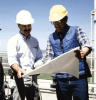 ب - مسؤولية المشرفين على العمــل :
1- المشرف قــدوة للعامـــل.
2- تدريب العمال على ما يستجد من أمور، ومتابعة تحسين أساليب العمل.
3- مراقبة العمال وطرق أدائهم . 
4- التأكد من صلاحية أدوات الحماية الشخصية والعامة.
5- متابعة إصلاح وصيانة الآلات والمعدات.
	6- دراسة أسباب الحوادث.
	7- إيقاف العمل عند الشعور بالخطــر.
	8- الالتزام في قواعد السلامة والأمن.
	9- حماية العمال من التعرض لظروف جسدية ونفسية 	تعيق العمــل.
إصابة العمل 
يعرف الضرر الذي يصيب العامل بسبب وقوع حادث معين بأنه (( إصابة )) أي أن الإصابة هي النتيجة المباشرة للحادث الذي يتعرض له العامل 
وتعرف إصابة العمل بأنها الإصابة التي تحدث للعامل في مكان العمل أو بسببه وكذلك تعتبر الإصابات التي تقع للعمال في طريق ذهابهم إلى العمل أو طريق الرجوع من العمل إصابات عمل بشرط أن يكون الطريق الذي سلكه العامل هو الطريق المباشر دون توقف أو انحراف، وتعتبر الأمراض المهنية من إصابات العمل.
وطبقاً للمادة (1) من قرار وزير العمل رقم (75) لسنة 1993 – 
الملحق بقانون العمل رقم ( 137 ) لسنة 1993 
– فان حادث العمل يقصد به حوادث العمل أو الانفجارات أو الانهيارات أو الحرائق التى تنتج أثناء العمل أو بسببه والتى تسبب لأحد أعضاء الجسم قطع أو جرح أو ضرر صحى يستوجب الانقطاع يوم عمل أو أكثر.
أنواع الإصابات :
طبقاً لتعريف القانون الاجتماعى رقم ( 79 ) لسنة 1975 فإن:
الإصابة أثناء العمل:
ويقصد بها الإصابة التى تقع خلال الفترة الزمنية المخصصة لأداء العمل – سواء كانت وقت العمل الأساسى أو الاضافى بشرط أن تكون قد حدثت فجأة ولها ارتباطاً وثيقاً بالعمل .
الإصابة بسبب العمل:
وهى الإصابة التى تقع بسبب العمل ولو لم تكن أثناء تأدية العمل- مثل الإصابة أثناء المأمورية المصلحية أو التدريب …… الخ.
اصابة الطريق:
تعتبر حوادث الطريق من المخاطر الموجبة لضمان تأمين اصابات العمل  – ويقصد بالطريق - انتقال العامل من مسكنه الى مكان العمل وعودته من مكان العمل الى مسكنه بشرط :
أ-  أن يكون العامل قد سلك الطريق الطبيعى فى ذهابه الى العمل وعودته منه.
"ويقصد بالطريق الطبيعى – هو الطريق المألوف للكافة أياً كانت وسيلة المواصلات"
ب-  أن يكون ذهابه للعمل وعودته منه دون توقف أو تخلف أو انحراف عن الطريق الطبيعى.
ج-  أن يكون زمن حدوث الإصابة يتناسب مع مواعيد الحضور الى العمل أو الانصراف منه.
د-   أن يقوم المصاب بعمل محضر شرطة فى قسم الشرطة المختص والذى حدثت الإصابة فى دائرته – فى خلال 48 ساعة من وقوع الإصابـة إذا كانت الإصابة لم تعجزه عن ذلك ( عملاً بأحكام المادة رقم (5) من قرار وزير التأمينات رقم 310 لسنة 1976).
الإصابة بأحد الأمراض المهنية:
وهى الإصابة بأحد الأمراض المهنية الواردة بالجدول رقـم (1) الخاص بالأمراض المهنية والملحق بقانون التأمين الإجتماعى رقم (79) لسنة 1975 وتعديلاته .
ويقصد بالمرض المهنـى بأنه المرض الذى تكون المهنة أو العمل الذى يزاوله العامل سبباً فيه.
الإصابة الناتجة عن الإجهاد أو الإرهاق من العمل:
نصت المادة (1) من قرار وزير التأمينات رقم (74) لسنة 1985 على:تعتبر الإصابة الناتجة عن الإجهاد أو الإرهاق من العمل – إصابة عمل – متى كان سن المصاب أقل من الستين – وتوافرت فى الإصابة الشروط التالية مجتمعة:
أن يكون الإجهاد أو الإرهاق ناتجاً عن بذل مجهود إضافى يفوق المجهود العادى للمؤمن عليه – سواء بذل المجهود وقت العمل الأصلى أو فى غيره
أن يكون المجهود الإضافى عن تكليف المؤمن عليه بإنجاز عمل معين فى وقت محدد يقل عن الوقت اللازم عادة لانجاز هذا العمل – أو تكليفه بانجاز عمل معين فى وقت محدد بالاضافة الى عمله الأصلى.
 أن يكون هناك إرتباط مباشر بين حالة الإجهاد أو الإرهاق من العمل والحالة المرضية.
 أن تكون الفترة الزمنية للإجهاد أو الإرهاق كافية لوقوع الحالة المرضية 
 أن تكون الحالة الناتجة عن الإجهاد أو الإرهاق ذات مظاهر مرضية حادة.
 أن ينتـج عن الإجهاد أو الإرهاق فى العمل إصابة المؤمن عليه بأحد الأمراض التالية :
نزيف فى المخ أو انسداد فى شرايين المخ متى ثبت ذلك لوجود علامات إكلينيكية واضحة.
الإنسداد بالشرايين التاجية متى ثبت ذلك بصفة قاطعة.
7- ألا تكون الحالة المرضية ناتجة عن مضاعفات أو تطور لحالة مرضية سابقة .
الإصابة أثناء الإعارة أو الإنتداب خارج البلاد:
إذا أصيب المؤمن عليه المعار أو المنتدب خارج البلاد – فعليه أو على المستحقين عنه بحسب الأحوال التقدم بصورة من محضر تحقيق عن الحادث الذى أصيب فيه ويكون محرراً بمعرفة جهة رسمية باللغة العربية – أو مترجماً ترجمة رسمية الى هذه اللغة ومصدقاً عليه من السفارة أو القنصلية المصرية – ومعتمداً من وزارة الخارجية المصرية – وذلك عملاً بأحكام المادة (6) من قرار وزير التأمينات رقم 310 لسنة 1976
الإصابة أثناء الأنشطة الرياضية:

طبقاً لما انتهى اليه رأى الجمعية العمومية لقسم الفتوى والتشريع بمجلس الدولة بجلستها المنعقدة بتاريخ 6/4/1983 فانه :
- يعد إصابة عمل ما يدخل فى دائرة التعاقد ، وما يطلبه رئيس العمل من العامل فى حدود القانون والعرف ، لذلك تعتبر الإصابة أثناء الأنشطة الرياضية أو ما يماثلها إصابة عمل طالما بتكليف من صاحب العمل.
التحقيق فى إصابات العمل :
يكتفي بعمل محضر تحقيق إداري يجرى بمعرفة السلطة المختصة لدى صاحب العمل فى حالة وقوع الحادث بدائرة العمل وذلك بالنسبة للمؤمن عليهم وذلك عملاً بأحكام المادة (6) من قانون التأمينات رقم (79) لسنة 1975.
يلتزم صاحب العمل أو المشرف على العمل بإبلاغ الشرطة عن كل حادث يقع لأحد عماله يعجزه عن العمل وذلك خلال 48 ساعة من تغيبه عن العمل ويكون البلاغ مشتملاً على اسم المصاب وعنوانه وموجزاً عن الحادث وظروفه والعضو المصاب والجهة التى يعالج فيها .
الحادث الجسيم :
طبقاً للمـادة (1) من القرار الوزارى رقم (75) لسنة 1993 - الملحق بقانون العمل رقم (137) لسنة 1981 - فان الحادث الجسيم يقصد به :
الحوادث التى تؤدى الى وفاة أحد العاملين أو أكثر بالمنشأة .
الحوادث التى يكون العجز المستديم المتوقع منها للعاملين بنسبة 35% فأكثر ويمكن الاسترشاد برأى طبيب المنشأة إن وجد.
الحوادث التى تؤدى الى إصابة أكثر من ثلاثة أشخاص يتطلب علاج كل منهم أكثر من أسبوع.
حوادث الحريق أو الانهيارات أو الانفجارات التى تؤدى الى توقف العمل بالمنشأة أو أحد أقسامها الانتاجية الرئيسية يوم عمل فأكثر
الاخطار عن وقوع حادث جسيم أو اكتشاف مرض مهنى :
طبقاً للمادة (2) من القرار الوزارى رقم ( 75 ) لسنة 1993 - تلتزم المنشأة باخطار مديرية القوى العاملة والتدريب "مكتب السلامة والصحة المهنية المختص" بالآتى :
أ- كل حادث جسيم يقع خلال 24 ساعة من وقوعه ويستثنى من ذلك الحوادث التى تقع بالطريق العام وخارج المنشأة أو الفرع.
ب- كل مرض مهنى يظهر بها ويثبت تشخيصه بمعرفة الهيئة العامة للتأمين الصحى مع عدم وجود خلاف حول هذا التشخيص وذلك خلال 24 ساعـة من تاريخ العلم بثبوت المرض
يتم اخطار مديرية القوى العاملة طبقاً للنموذج
طبقاً للمادة (3) من القرار الوزارى المذكور - تلتزم كل منشأة بإخطار مديرية القوى العاملة والتدريب - " مكتب السلامة والصحة المهنية المختص " - بالبيانات الفنية التى تنتهى اليها الجهات المعنية الأخرى " المعمل الجنائى - اللجان الفنية - الشرطة … " وذلك فى حدود النتائج الخاصة بأسباب واحتمال وقوع تلك الحوادث الجسيمة والتقديرات النهائية من خسائر بشرية ومادية فور إعدادها
فى حالات الحوادث الجسيمة سواء داخل العمل أو بالطريق :
طبقاً لقرار وزير التأمينات رقم ( 310 ) لسنة 1976 - يتولى صاحب العمل أو مندوبه بابلاغ قسم الشرطة المختص بأى حادث جسيم فى خلال 48 ساعة من وقوع الحادث.
التبليغ عن اصابات العمل :
فى حالات الإصابة التى تحدث داخل مواقع العمل:
طبقاً للمادة (1) من قرار وزير التأمينات رقم (310) لسنة 1976 - يقوم المؤمن عليه   ( العامل ) - أو المشرف على العمل - بإبلاغ صاحب العمل أو مندوبه فوراً بأى حادث يقع فى مكان العمل يكون سبباً فى إصابته والظروف التى وقع فيها.
فى حالات اصابات الطريق البسيطة:
طبقاً للمادة (5) من قرار وزير التأمينات رقم (310 ) لسنة 1976 - يقوم المؤمن عليه ( العامل ) فى حالة اصابته فى الطريق الى العمل أو من العمل، بعمل محضر شرطة فى قسم الشرطة المختص والذى وقعت في دائرته الإصابة فى خلال 48 ساعة من وقوع الحادث.
وعلى العامل إخطار صاحب العمل برقم وتاريخ محضر الشرطة.
الحالات التى لا تحتسب إصابة عمل :
طبقاً للمادة ( 57 ) من قانون التأمينات رقم ( 79 ) لسنة 1975 - لا يستحق تعويض الأجر وتعويض الإصابة فى الحالات الآتية:
أ-   إذا تعمد المؤمن عليه ( العامل ) إصابة نفسه.
ب- إذا حدثت الإصابة بسبب سلوك فاحش ومقصود من جانب المصاب ويعتبر فى حكم ذلك:
- كل فعل يأتيه العامل تحت تأثير الخمر أو المخدرات.
- كل مخالفة صريحة لتعليمات الوقاية المعلقة فى أماكن ظاهرة فى محل العمل.
وذلك كله ما لم ينشأ عن الإصابة وفاة المؤمن عليه أو تخلف عجز مستديم تزيد نسبته على      ( 25% ) من العجز الكامل.
مفهـوم السلامـة العــامـــة :-
مجموعة من الأعمال التشريعية والاجتماعية والاقتصادية والتنظيمية والفنية والعلاجية والوقائية والصحية، التي تقوم بضمان حماية صحة العامل، وقدرته على العمل أثناء وجوده في عمله وتتكون من : 
	1- الأمن الصناعي  والسلامة والصحة المهنيه.
	2- الوقايــة الصحيــة.
	3- الوقاية من الحرائق والانفجارات.
	4- قوانين السلامة العامة.
مسؤولية الادارة في السلامــة المهنيـــة :
1- نشر الوعي الوقائي المهني بين العاملين .
2- تدريب الأفراد قبل مباشرتهم بالعمل، وإعلامهم بمخاطر العمل، وطرق الوقاية منها.
3- الرقابة والإشراف المباشر على بيئة العمل.
4- تزويد موقع العمل بالأجهزة المطلوبة، مثل أجهزة لقياس درجة الحرارة والرطوبة وأجهزة لقياس ملوثات بيئة العمل ...الخ.
5- الرقابة والإشراف المباشر على أجهزة العمل وتأمين ما 	يلزم لهذه الأجهزة لتعمل بشكل سليم وصحيح.
6- الرقابة والإشراف المباشر على أداء العمل.
7- اتخاذ الإجراءات المناسبة عند مخالفة هذه الأنظمة.
8- تشكيل لجنة خاصة للسلامة المهنية  .
9-  دعم برامج السلامة.
	10- ضمان تعيين الفرد المناسب في الموقع المناسب.
	11- تحديد مسؤولية كل فرد.
	12- متابعة الحوادث ، واتخاذ الإجراءات المناسبة لعدم 	تكرارها.
	13- تحديد أوقات العمل والراحة.
مسؤولية العمـــال :
1- الالتزام بأسلوب العمل الصحيح والمحدد.
	2- إخبار المسؤول عند ملاحظة أي خطأ .
	3- التقيد بتعليمات السلامة.
	4- عدم التدخل بأمور العمل الا من خلال طرق متفق عليها 5- المحافظة على وسائل الوقاية وإدامتها.
	6- التبليغ عند الشعور بأي عارض صحي.
	7- المحافظة على الأجهزة.
	8- محاولة التقيد بمواعيد الراحــة.
أهمية تحليل الحوادث والإصابات ومعرفة تأثيرها:
عملية تحليل الحوادث من العمليات الهامة للوصول إلى الأسباب الحقيقية وراء وقوع هذه الحوادث و الإصابات وذلك لتجنبها وعدم تكرارها ولأجراء هذا التحليل كاملا لا بد من إتباع الخطوات التالية :-
 أولا : معاينة الحوادث الإصابات نجد أن المعاينة هي أخطر خطوات تحليل الحوادث لذا من الضروري أن توضح أهم الاعتبارات الواجب مراعاتها في معاينة الحوادث والإصابات حيث أنه :
أ- يجب أن يعطي الاهتمام الأول عند وقوع الحادث للمصاب والمصابين وذلك لإجراء إسعافهم أولا وفي أثناء ذلك يمكن سؤالهم عما حدث مع عدم الإكثار عليهم بالأسئلة .
ب-ترك مكان الحادث كما هو دون تعديل فيما عدا ما يجب أن يتخذ من إجراءات تكفل وقف الحادث أو زيادة الخسائر وأمثلة ذلك فصل التيار الكهربائي أو إغلاق مرور الغازات أو السوائل مع الاحتفاظ بالآلات المستخدمة كما هي أثناء وقوع الحادث .ج- استدعاء المختص للقيام بالفحص والمعاينة في الحال وذلك للوقوف على الأسباب الفنية التي أدت إلى وقوع الحادث وعلى المختص أن يهتم بالأمور التالية:1- تدوين جميع الملاحظات والمشاهدات التي رآها وطريقة الأداء التي تم بها العمل .2- موجز عن أقوال المصابين وشهود الحادث .3- تقديم و صف موجز للحادث والإصابات وأماكنها .
ثانيا : إجراء تحقيق لأسباب الحوادث والإصابات والهدف من تحقيق الحوادث هو الوصول إلى معرفة الظروف وأساليب العمل التي أدت إلى وقوعها والعمل في تحسين تلك الظروف أو أساليب العمل لتلافي تكرار تلك الحوادث والوسيلة إلى ذلك تتلخص بما يلي :1- دراسة كل حادث أو أصابه لمعرفة العوامل التي سببت وقوعها .2- تحليل العوامل المسببة لهذه الحوادث .3- اتخاذ الإجراءات والاحتياجات الوقائية الكفيلة بمنع تكرار هذه الحوادث وذلك تأسيسا على المشاهدات والدراسة والتحليل
ثالثا : مدى تأثير الحوادث والإصابات وأضرارها يمكننا تحديد مدى ما تسببه الحوادث والإصابات من أضرار على المجتمع والدولة والأفراد إلى ما يلي
أولا : من النواحي النفسية والمعنوية: 1- فقد في الأفراد والعاملين في العمل نتيجة الوفاة أو العجز .2- الحالة النفسية الشخصية التي تصيب الزملاء في العمل .3- فقد العاملين المتميزين بخبراتهم في عمل فني معين يصعب تعويضهم .4- مستقبل الأسرة للفرد أو العامل الذي تحدث له وفاة أو عجز .
 ثانيا : النواحي المادية وتشمل: 1- فقد في وقت العمل أثناء حدوث الحادث أو الإصابة .2- فقد في المواد الخام أو الآلات المستخدمة في العمل .3- فقد في الإنتاج .4- اضطراب في التعامل التجاري أو الصناعي للمنشآت المهنية .5- إعادة البناء من جديد بسبب وقوع الحوادث والإصابات .6- التعويضات المادية التي تصرف للمصابين أو العجزة والمتوفيين .7- التكاليف البيئة للعلاج.8- فقد في التعامل مع بعض الأسواق لتسويق المنتج .9- تكاليف إعادة تدريب العاملين الفنيين على العمل المتميز
-10مستقبل الأسرة للفرد أو العامل الذي تحدث له وفاة أو عجز
ثانيا : النواحي المادية وتشمل: 1- فقد في وقت العمل أثناء حدوث الحادث أو الإصابة .2- فقد في المواد الخام أو الآلات المستخدمة في العمل .3- فقد في الإنتاج .4- اضطراب في التعامل التجاري أو الصناعي للمنشآت المهنية .5- إعادة البناء من جديد بسبب وقوع الحوادث والإصابات .6- التعويضات المادية التي تصرف للمصابين أو العجزة والمتوفيين .7- التكاليف البيئة للعلاج.8- فقد في التعامل مع بعض الأسواق لتسويق المنتج .9- تكاليف إعادة تدريب العاملين الفنيين على العمل المتميز
الاحتياطات الواجب إتباعها للوقاية من الحوادث الصناعية:
1-  تعاون الإدارة مع العمال في جميع خطوات العمل.
	2-  توفير الجو النفسي الجيد للعمال،إيصال العامل لحالة الكفاية 
	     الماديــة.
	3- توفير الجو الاجتماعى والمريح .
	4-  تخويل العامل أن يوقف العمل لو شعر بالخطورة.
	5- إشراك العامل في كل خطوات السلامة العامة.
	6- إعطاء إجازات إجبارية للعمال كل حسب طبيعة عمله.
7-   إعطاء فترة راحة للعمال.
	8-    توفير وسائل مكافحة الحرائق.
	9-    توفير كتيبات تتحدث عن السلامة في مكان العمل.
	10-  توفير وسائل الأمان الشخصية.
	11-  عمل دراسات مستمرة.
	12-  أن يكون مكان العمل كافي للقيام بالعمل بصورة جيدة.
	13-  توفير الجو الصحي الصالح للعمل.
	14-  تصميم المصنع وأماكن الراحة بما يتفق مع طبيعة العمل.
15- الاهتمام بالأرضية بالنسبة للمصانع والورش والمختبرات .
	16- التطعيم المسبق من الأمراض التي قد تحدث، أو التطعيم ضد الامراض التى قد تسبب تعطيل للعمل .
	17- تشريع قوانين التشغيل والتصميم والصيانة والبناء، وواجبات أصحاب العمل والعمال.
	18- تحديد الطرق الآمنة في العمل.
	19- تنفيذ التشريعات الموضوعة والمعتمدة.
	20- فحص المواد المستعملة .
	21- الفحص الطبي الأولي للعاملين ثم الفحص الدوري.
22- مراعاة الظروف النفسية والاجتماعية للعاملين.
	23- إجراء الإحصاءات الضرورية للحوادث.
	24- تدريب العمال الجدد، بالإضافة إلى إعادة تدريب 
		العمال 	الموجودين.
	25- عقد الدورات من فترة لأخرى.
	26- تشجيع العاملين على إتباع العادات الحميدة في ممارسة 
		شروط السلامة أثناء العمل.
	27- وضع لوحات تحذيرية.
	28- إعداد سياسة سلامة خاصة .
أشهر المؤسسات العالمية وأكبرها تقدم لعمالها خدمات كبيرة وكثيرة، ولا يعود السبب في ذلك لأن تلك المؤسسات غنية وكبيرة، ولكن لأن هؤلاء العمال هم الذين يقدمون المنتج الجيد، والمتقن، فيجب أن يتم إكرام هذا العامل ليعطي ما لديه.
طرق الوقاية من مخاطر العمل
1- الوقاية من المخاطر الفيزيائية
**الحرارة العالية:
 - حماية العاملين من التعرض لدرجات الحرارة العالية 0- إبعاد العاملين المصابين بأمراض القلب والكلى عن العمل في الأماكن التي ترتفـع بها درجة الحرارة 0- عمل نظام لتبادل العاملين الذين يتعرضون للحرارة في أماكن عملهم فمثلاً تعمل مجموعة أمام الأفران ثم تنقل للعمل داخل الورش وتعمل مجموعة الورش أمام الأفران وبذلك نقلل معدل التعرض للحرارة 0- استخدام معدات الوقاية الشخصية للعمال للوقاية من الحرارة العالية 0- تقديم كميات كبيرة من السوائل والأقراص التي تحتوى على أملاح معدنية لتعويض ما يفقده الجسم من سوائل وأملاح نتيجة التعرض للحرارة 0- عمل كشف طبي ابتدائي ودوري على العاملين المعرضين للحرارة العالية - نقل المصاب إلى مكان بارد وعمل الإسعافات الأولية له في حالة ضربة الشمس 0
** البرودة:
- إبعاد العمال المرضى المصابين بأمراض القلب عن العمل في الأماكن الباردة- إعطاء العمال لسوائل دافئة لرفع درجة حرارة الجسم 0- ارتداء الملابس الواقية من البرودة 0- نقل المصاب إلى مكان دافئ وعمل الإسعافات الأولية له 0
** الإضاءة:
- توفير الإضاءة المناسبة لنوع العمل الذي تجرى مزاولته سواء كانت إضاءة طبيعية أو صناعية ويراعى فى ذلك أن يكون توزيع المنافذ والمناور وفتحات الإضاءة الطبيعية تسمح بتوزيع الضوء توزيعاً متجانساً منتظماً على أماكن العمل ويكون زجاجها نظيفاً من الداخل والخارج بصفة دائمة وإلا يكون محجوباً بأي عائق 0- مراعاة أن تضمن مصـادر الضوء الطبيعية أو الصناعية إضاءة متجانسة وأن تتخذ الوسائل المناسبة لتجنب الوهج المنتشر والضوء المنعكس 0- ارتداء معدات الوقاية الشخصية مثل النظارات الخاصة بأعمال اللحام والقطع.- استخدام ألوان الدهانات المناسبة التي توفر الإضاءة المناسبة 0
** الضوضاء:
- منع الضوضاء من مصدرها عن طريق تحسين تصميم الماكينات والأجهزة 0- استبدال بعض العمليات التي يصدر عنها ضوضاء بأخرى غير محدثة للضوضاء مثل اللحام بالقوس الكهربائي أو بلهب الأكسجين والاستيلين محل عمليات اللحام بالطرق 0- عزل العمليات التي يصدر عنها الضوضاء بواسطة الحوائط العازلة 0- تقليل مدة تعرض العمال للضوضاء 0- تقليل الذبذبات بتركيب الماكينات على قواعد ماصة أو عازلة للصوت 0- استخدام المواد الماصة للصوت في الأسقف والجدران للإقلال من الضوضاء غير المباشرة أو الضوضاء المنعكسة 0- زيادة المسافة بين العامل ومصدر الضوضاء 0- عمل الكشف الطبي الابتدائي والدوري على العاملين المعرضين للضوضاء لتحديد مستوى السمع لديهم عند بدء العمل واستبعاد من لديهم عيوب سمعية من العمل في الأماكن المعرضة للضوضاء 0- استخدام معدات الوقاية الشخصية للعمال مثل ( سدادات الأذن - سماعات الأذن - الخوذات التي تغضي الرأس والأذنين )0
** الضغط الجوى:
- تقليل تأثير الضغط عن طريق الصعود التدريجي للعامل من الخنادق والأنفاق إلى غرف مكيفة الضغط ويبقى العامل بها مدداً تطول كلما قل الضغط حتى يصل إلى الضغط الجوى العادي 0** الرطوبة:
- بالنسبة لرطوبة الجو يتم التأكد أن نسبتها فى الجو لا تتعدى الحدود التي تستلزمها الصناعـة 0- بالنسبة للرطوبة الناشئة عن البلل يتم التخلص منها عن طريق التخلص من السوائل وكذلك يمكن تقليل ضررها بتزويد العمال بالملابس غير النفاذة للسوائل كالقفازات والملابس وكذلك الأحذية المصنوعة من المطاط ** التهوية:
- يجب توفير التهوية المناسبة داخل أماكن العمل سواء كانت طبيعية أو صناعية
** الإشعاعات: 
- الفحص الطبي الدوري الشهري للعمال المعرضين لهذه الإشعاعات.- التخزين والنقل والتشغيل للمواد المشعة في إطار قواعد خاصة للسلامة 0- توعية العاملين بمخاطر الأشعة وكيفية الوقاية منها وارتداء أجهزة الوقاية الشخصية0
2- الوقاية من المخاطر الميكانيكية
يجب أن تحتوى الآلات على وسائل الوقاية المناسبة مثل الحواجز المختلفة سواء ثابتة أو متحركة حسب طبيعة الآلة ويجب أن تتوفر بهذه الحواجز الشروط التالية - أن توفر الوقاية الكاملة من الخطر المخصصة لتلافيه .- أن تحول دون وصول العامل أو جزء من جسمه إلى منطقة الخطر 0- أن لا تكون سبباً في تعطيل الإنتاج 0- أن لا تؤدى إلى عرقلة العامل عن تأدية عمله 0- أن تقاوم الصدأ والحريق وأن تكون صيانتها بسيطة 0- ألا يتسبب عنها حوادث أثناء العمل 0
3- الوقاية من المخاطر الناتجة عن أعمال الهدم والحفر والبناء والإنشاءات الهندسية المدنية
1- عند حفـر خندق أو حفرة يجب أن تبدأ عملية الحفر من أعلى إلى اسفل وان تكون الجدران بميل مناسب وتدعيم جوانب الحفر بعوارض خشبية لمنع انهيارها على عمال الحفر وان تجهز ممرات آمنة لعمال رفع الأتربة كما يجب وضع إشارات تحذير على حواف الحفرة للوقاية من خطر السقوط فيها2- يجب البدء في عمليات الهدم من الأدوار العليا مع اتخاذ اللازم نحو صلب الجـدران والأجزاء البارزة من المباني التي يخشى سقوطها 03- يجب عدم إلقاء أنقاض المباني من أعلى والعمل على إزالتها بواسطة آلات رافعة أو مجارى مائلة محاطة بأسوار كما يجب إحاطة مكان الأنقاض بالأسوار لمنع اقتراب المارة 0
4- يجب أن تكون السقالات والمشايات بعرض كاف يسمح بمرور العمال عليها بأمان دون التعرض للسقوط 0 كما يجب إحاطة هذه السقالات أو المشايات بحواجز جانبية إذا كان ارتفاعها يزيد على (8)أمتار من مستوى سطــح الأرض ، كما يجب تزويد العمال بأحزمة الآمان لوقايتهم من حوادث السقوط 05- يجب عمل مظلات واقية متينة بعرض كاف وحواجز بارتفاع مناسب تعمل على حماية العاملين أو المارين أسفلها من خطر سقوط الأشياء عليهم 06- يجب توفير معدات الوقاية الشخصية المناسبة لوقاية العاملين من مخــاطر السقوط أو الانزلاق أو سقوط الأجسام الصلبة عليهم 0
4- الوقاية من المخاطر الكيميائية
1- يجب توفير الاحتياطات الكفيلة بحماية العمال المعرضين لخطر التعرض للمواد الكيميائية المستخدمة سواء أكانت هذه المادة في الحالة الغازية أو السائلة أو الصلبة وجعلها ضمن الحدود المسموح بها 02- يجب إجراء الفحص الطبي الابتدائي على العمال عند التحاقهم بعمل يعرضهم للمخاطر الكيميائية لاكتشاف أي حالة مرضية ظاهرة أو كامنة تؤثر على العمال بشدة عند تعرضهم للملوث الكيميائي ويحتفظ بنتيجة الكشف الطبي بملف العامل لمقارنتها بنتائج الفحوص التالية 03- يجب إجراء الفحص الطبي الدوري على العمال المعرضين للمخاطر الكيميائية لاكتشاف أي مرض مهني مبكراً نتيجة التعرض لها والتأكد من استمرار لياقة العمال الطبية لطبيعة العمل 0
- يجب توفير الوسائل الفنية الفعالة للوقاية من المواد الكيميائية الضارة مثل: - استبدال العمليات الصناعية التي تستخدم مواداً ضارة بالصحة بأخـرى غير ضارة أو أقل ضرراً - عزل العمليات الصناعية الضارة بالصحة فى أماكن خاصة بها لتقليل عدد العمال المعرضين مع تدبير وسائل الوقاية لهذا العدد القليل من العمال 0- استخدام الماكينات المقفلة تماماً والتي لا ينتج عن استعمالها أي شوائب ولا تحتاج لملامسة العاملين لمكان الضرر كلما أمكن ذلك 0
- اختيار الآلات التي تدار ميكانيكياً ولا تحتاج للإشراف المباشر من العمال على إدارتها بحيث يمكن تشغيلها مع بقاء العامل على بعد مأمون حتى لا يتعرض لاستنشاق الغازات أو الأبخرة أو الأتربة الضارة أو رذاذ السوائل المتصاعدة من الماكينات0- استخدام طرق الترسيب أو الترطيب للتخلص من الأتربة أو الأدخنة الضارة0- استخدام التهوية سواء كانت تهوية عـامة أو تهوية موضعية بجوار مكان تصاعد الغازات والأبخرة أو الأدخنة أو الأتربة الضارة لتجميعها والتخلص منها قبل أن تصل إلى محيط تنفس العمال 0- استخدام الكنس بالشفط أو بعد الترطيب لإزالة الأتربة أو الشوائب من أماكن ترسبها حتى لا تتصاعد إلى الهواء مرة أخرى ويستنشقها العمال إذا استخدمت طريق الكنس العادية 0
- يجب إجراء القياسات الدورية اللازمة للمخاطر الكيميائية فى بيئة العمل تبعاً لنوع النشاط المزاول وتسجيلها ومقارنتها بصفة دورية للتأكد من أنها ضمن الحدود المسموح بها 06- يجب توفير معدات الوقاية الشخصية للعاملين والتي تتناسب مع طبيعة العمل الذي يقومون به وان تكون مطابقة للمواصفات الفنية لذلك 07- يجب توفير المياه الكافية للاغتسال أو الاستحمام للعمال بعد انتهاء الدوام وقبل مغادرتهم مكان العمل لإزالة ما يعلق بالجسم من ملوثات كيميائية ضارة مع توفير معدات النظافة مثل ( الصابون والمناشف وغيرها ) .8- يجب توفير مكان خاص لاستبدال ملابس العمال بملابس العمل أو العكس حسب طبيعة العمل على أن تكون هذه الأماكن بعيدة عن أماكن التعرض 09- يجب توفير أماكن لتناول العمال للطعام بعيداً عن أماكن العمل ( التعرض) ويمنع تناول الطعام أو الشراب أو التدخين داخل أماكن العمل 010- يجب توعية العاملين بمخاطر المواد الكيميائية الموجودة في بيئة العمل وكيفية حماية أنفسهم منها 0 والالتزام بالتنبيهات والتحذيرات التي تصدر عن الشركات المنتجة للمواد الكيميائية 0
11- توفير التهوية الملائمة داخل المخازن بما يضمن سلامة المواد المخزونة مع الوضع في الاعتبار مراجعة وسائلها الصناعية تباعا وتشغيلها في إطار قواعدها الفنية
 
12- عند انسكاب أية مواد ملتهبة على ملابسك أو اى من اجزاء جسمك فمن الواجب عليك استخدام تيار من الماء على موضع الاصابة مع سرعة التخلص من الملابس الملوثة وعدم الاقتراب من أماكن اللهب المكشوف وذلك لمنع تضاعف الإصابة والحد من خطورتها 0
13- أحماض الهيدروكلوريك والنتريك والكبريتك من المواد الكيميائية السائلة ذات الصفات الخاصة لذا يجب وضعها فى الاعتبار عند تخزينها او التعامل معها 0
14- عند تخفيف الأحماض المشار إليها يراعى إضافتها للماء وليس العكس منعا لحوادث الانفجارات ودرء أحد مسببات الحرائق بالمختبرات الكيميائية0
15- يحظر تخزين حامض الهيدروكلوريك بجوار حامض النيتريك او أية مواد أخرى قوية التأكسد 0
16- يحظر تخزين حامض الكبريتيك مع حامض النيتريك أو مع أية مواد كيميائية سائلة لها صفة التبخر أو تشتمل على عناصر مؤكسدة مثل البيروكسيد ومشتقاته .
17- استخدام الرمال والتراب لامتصاص الأحماض المنسكبة على الأرض من انسب الوسائل من وجهة نظر السلامة 018- معالجة الأحماض المسكوبة على الأرض بكميات وفيرة بالجير المشبع بالماء او مادة قلوية من الوسائل المناسبة واجبة الاتباع 019- استعمال محلول كربونات الصودا المركز بنسبة من 10 الى 20 0/0 من انسب الوسائل لتنظيف الأرضيات من الأحماض المسكوبة عليها 020- منع دخول غير المختصين إلى داخل مخزن المواد الكيماوية وفرض الرقابة على أماكن تخزينها أمر في غاية الأهمية 0
	21- اتباع تعليمات استلام وتسلم المواد الكيميائية بإثباتها في السجلات المعدة لذلك لمكافحة الفقد والضياع أمر في غاية الأهمية 022- توفير وسائل المكافحة الأولية للحريق والتدرب على كيفية استعمالها من احتياطات السلامة الواجبة الاتباع 0
23- تفادى سقوط العبوات الزجاجية 024- يجب عدم استخدام حواس اللمس او الشم أو التذوق في التعرف المواد الكيماوية 025- يجب ان تحفظ المواد القابلة للاشتعال في أماكن باردة بعيدة عن مصادر التجهيزات الكهربائية او الشرارات الحرارية 026- يجب معرفة الخواص الفيزيائية والكيميائية للمواد المستخدمة فى التجارب بالمختبرات وكذلك معرفة خواص المواد الناتجة من التفاعلات وعلى ضوئها يتم اختيار معدات الوقاية الشخصية من نظارات وكمامات وقفازات 027- يجب ارتداء المعطف الخاص بالمختبرات الكيميائية أثناء إجراء التجارب وحظر ارتداء الملابس الفضفاضة أمر هام لمنع حدوث إصابات او حوادث داخل المختبرات .28- يجب ان تكون أعداد العاملين داخل المختبر تتناسب مع مساحة المختبر وذلك بوضع الفراغ المخصص لكل فرد فى الاعتبار 0
29- يجب كتابة تعليمات السلامة التى يجب اتباعها اثناء التواجد بالمختبر والتأكيد على تنفيذها 030- يجب معرفة مكان مفتاح التحكم في الغاز وان يكون سهل الوصول اليه بحيث لا يوجد أمامه عوائق تمنع الوصول إليه بسرعة وذلك لمنع تدفق الغاز فى حالات الطوارئ 031- يجب حفظ الفسفور الأبيض والأصفر تحت سطح الماء لمنع اشتعالها تلقائيا حيث انها تشتعل بمجرد تعرضها للهواء 032- يجب تخزين النترات فى مكان جاف مستقل بعيداً عن المواد العضوية او المواد القابلة للاشتعال 0
33- يجب حفظ البوتاسيوم والصوديوم ومسحوق الالومنيوم داخل اوعية محكمة الغلق لا تسمح بنفاذ الماء الى داخلها نظراً لانها تتفاعل مع الماء ويصحب ذلك ارتفاع فى درجة الحرارة او تصدر غازات قابلة للاشتعال 034- يجب حفظ الأكاسيد فوق العضوية بمكان مظلم فى درجة حرارة لا تزيد عن 24 درجة مئوية ويحذر إشعال النار أو التدخين بالمكان035- عند تخزين كلوريت الصوديوم يجب تخزينها فى مكان جاف وعند درجة الحرارة العادية (فى حدود 15درجة مئوية)0 ويجب أن لا تلامس المادة اى أحماض او مواد قابلة للاشتعال مثل الأخشاب ، القش، المنسوجات، المواد الدهنية، الزيوت نظراً لأنها مادة مؤكسدة قوية0
36- الحرائق الكيماوية لا تطفأ بالماء ويمكن استخدام الماء فقط لتبريد العبوة من الخارج والعبوات القريبة من العبوة المشتعلة037- اذا تعرضت المادة لحامض قوى ينطلق غاز ثاني أكسيد الكلور وهو غاز سام جدا ويسبب تآكل المواد المعدنية وقد يؤدى الى انفجارات نظرا لقابليته للاشتعال اذا زاد تركيزه فى الجو ولهذا تخزن بعيدا عن الأحماض38- فى حالة تعرض أى جزء من أجزاء الجسم للمواد الكيماوية يغسل جيداً بالماء وتعرض الحالة على الطبيب لإجراء الإسعافات السريعة 0
39- عند تحضير محلول بيروكسيد الصوديوم يضاف البيروكسيد للماء مع التقليب وليس العكس 040- يتم تخزين بيرسلفات الامونيوم بعيدا عن المواد المختزلة او الأحماض المعدنية او المواد القابلة للاشتعال0 ويجب مراعاة عدم تعريضها لمواد منشطة للتحلل مثل الحديد والنحاس والرصاص00الخ ويجب عدم ملامسة المادة او محاليلها للجلد او العين حيث انها تسبب حروق كيماوية وحرارية شديدة ويراعى لبس معدات الوقاية مثل النظارات - القفازات - وإذا تعرض الجسم او الملابس لها تغسل جيدا بالماء الوفير 0
41- يجب تخزين نيتريت الصوديوم بعيدا عن المواد الأخرى القابلة للاشتعال او المختزلة او أملاح الأمونيوم وعدم تعريضها لدرجات حرارة مرتفعة042- يجب عدم تعريض كلورات الصودا أثناء التداول او الاستخدام او النقل لآي أحماض معدنية او مواد مختزلة او مواد قابلة للاشتعال ، وعند تحضير محاليل كلورات يراعى استخدام ماء بارد ولا تستخدم مياه ساخنة حتى لا تحدث انفجارات043- يجب تخزين حامض الكروميك بعيدا عن المواد القلوية او المختزلة او المواد القابلة للاشتعال ، ونظرا لخواصه الحامضية والمؤكسدة تراعى احتياطات الوقاية الشخصية فضلا عن انها مادة سامة وآكلة للجلد ويؤدى وصولها الى الجهاز التنفسي او الهضمي الى التهابات جسيمة 0
طرق الوقاية والسيطرة على الحوادث بالنسبة للممارسات غير الآمنة من قبل العاملين :
1- العناية بتوعية الأفراد العاملين على كافة مستوياتهم عن طريق اللقاءات الشخصية - المحاضرات - الندوات - الكتيبات والنشرات والأفلام .
2-  دراسة الحالات الفردية التى يتضح منها بصفة خاصة معتادى تكرار الإصابات وإقتراح العلاج الخاص بكل حالة .
3- الإهتمام بتدريب العاملين الجدد .
ثانيا	:بالنسبة لظروف العمل غير الآمنة :
1-	الإهتمام بالتدريب على كافة المستويات كأحد العناصر الأساسية لرفع مستوى الأداء وبالتالى تقليل حوادث وإصابات العمل .
2-	إعداد طرق العمل المأمونة وتكون مكتوبة وتوزيعها على العاملين وتدريبهم عليها .
3-	إجراء التفتيش الدورى من نواحى السلامة على أماكن العمل .
4-	العناية بوضع خطط للصيانة الوقائية للتجهيزات والآلات .
5-	توفير مهمات الوقاية الشخصية للعاملين .
6-	صرف تصاريح العمل المناسبة قبل المباشرة بأداء أى عمل .
7-	مراقبة وملاحظة سير العمل بصفة مستمرة .
8-	العناية بتسجيل حوادث وإصابات العمل وتحليلها من حيث معدل التكرار 	ومعدل شدة الخطورة ودراسة الحالات وإيجاد العلاج الفورى لملافاتها 	مستقبلا .
9-	التأكد من توفر ظروف العمل الملائمة من تهوية وإضاءة ودرجة الحرارة المناسبة كذلك توفير الفراغ اللازم لتلافى الإزدحام .
10-	تغير المعدات اليدوية المناسبة لأداء العمل .
إحصـــائيات إصــابات العمل
-----------------------
تعتبر إحصائيات الحوادث وإصابات العمل المقياس الحقيقى الذى يمكن بواسطته معرفة مدى خطورة هذه الحوادث وتاثيرها على العمل والإنتاج .
وبتبويبالإحصائيات وتصنيفها وتحليلها يمكن إستخراج كافة المعلومات المتعلقة بالحوادث ومعدل تكرار حدوثها وشدة الإصابات الناتجة عنها والأسباب الشائعة لحدوثها ، كذلك مدى التحسن الذى تحرزه إجراءات السلامة والصحة المهنية ، وبالتالى تمكن مسئول السلامة بالمنشأة من تقييم الوضع وإجراء التعديلات اللازمة لتحسين ظروف العمل والوصول لأفضل الظروف التشغيلية .
كما يمكن بواسطة الإحصائيات معرفة الخسائر المادية التى تسببها تلك الحوادث من ضياع وقت العمل والإنتاج .
نظم وأساليب إحصاء الحوادث : تعريفات :
عدد الإصابات :
هو عدد الإصابات التى حدثت أثناء العمل وترتب عليها عجز العامل عن تأدية العمل أكثر من يوم الإصابة .
الأيام المفقودة بسبب الإصابة :
هى أيام التغيب بسبب إصابة العمل وتحسب من اليوم التالى للإصابة إلى اليوم السابق لمزاولة العمل ولا تشمل العطل الأسبوعية والرسمية .
فترة القياس :
هى الفترة التى يتم حساب وإجراء الإحصائيات خلالها وقد تكون ثلاثة أشهر أو ستة أشهر .
عدد ساعات العمل النظرى:
عدد العاملين × فترة القياس بالأيام × عدد ساعات العمل اليومى
عدد ساعات العمل الفعلية أثناء فترة القياس :
(عدد ساعات العمل النظرى - عدد ساعات العطلات + عدد ساعات العمل الإضافى) .
ملحوظة :
1-	لا تحتسب إصابات الطريق ولا إصابات الإسعافات الأولية فى عدد إصابات التكرار .
2-	تحذف أيام الجمع والعطلات الرسمية وعطلات العمل من فترة القياس .
3-	يضاف إلى أيام علاج الإصابات ما يأتى :
	*	أيام علاج الإصابات خلال فترة القياس .
	*	أيام علاج مرحلة من فترة القياس السابقة .
	*	الأيام التعويضية المقابلة للعجز الكلى (بواقع 6000 يوم) أو العجز الجزئى حسب نسبة العجز وتحسب من ال 6000 يوم .
المعادلات المستخدمة فى الإحصاء :
عدد الإصابات × 1000000
معدل تكرار الإصابات	=	         -------------------------
				عدد ساعات العمل الفعلية خلال فترة القياس
 


			عدد أيام علاج الإصابات × 1000000
معدل شدة الإصابة	=	-------------------------
			عدد ساعات العمل الفعلية خلال فترة القياس
مثال توضيحى :
جمعت الإحصائية التالية لأحد المصانع والمطلوب حساب معدل التكرار وشدة الإصابات
الحل :
عدد إصابات التكرار = إجمالى الإصابات - إصابات الطريق - إصابات الإسعافات الأولية
= 100  -  10  -  5  = 85 إصابة
 
عدد ساعات التشغيل الفعلية خلال فترة القياس =

(عدد العاملين × عدد ساعات العمل اليومى × فترة القياس بالأيام - ساعات القياس والعطلات + ساعات العمل الإضافى)
3000 × 8 × 90 - 100 + 150 = 2160050 ساعة
عدد الإصابات × 1000000     85 × 1000000
معدل التكرار =   -  ----------------                =          -----------  =  35.39 إصابة 
		  عدد ساعات العمل الفعلى         2160050
	35.39 إصابة لكل مليون ساعة عمل

إجمالى أيام العلاج
 = أيام علاج الإصابات خلال فترة القياس + الأيام المرحلة من الفترة السابقة + الأيام     المقابلة للعجز الدائم + الأيام المقابلة للعجز الجزئى (5%)
= 2000 + 50 + 6000 + 300 (6000 ×5 %) = 8350 يوم
	       إجمالى أيام العلاج × مليون8350   × 1000000
معدل الشدة  = -----------------          =    ------------- = 65.3865 
		عدد ساعات العمل الفعلية  2160050   
	65.3865 يوم مفقود لكل مليون ساعة عمل
التحقيق في الحوادث وإصابات العمل
 
أ- الغرض من التحقيق في الحوادث وإصابات العمل يرجع لما يلي:
1-	الوفاء بمتطلبات التشريعات الخاصة بالسلامة والصحة 	المهنية.
2- 	تحديد تكلفة الحادث.
3- 	لتحديد مدي الإلتزام بتعليمات السلامة والصحة المهنية.
4- 	للمساعدة في حالات التعويضات المترتبة علي الحادث 	للعاملين.
ومن أهم أسباب التحقيق في الحوادث وإصابات العمل هي لمعرفة سبب هذه الحوادث ومنع وقوع حوادث مشابهه في المستقبل.
كذلك من الضروري التحقيق في الحوادث التي لا ينتج عنها إصابات أو تلف في المعدات لمعرفة أسباب ذلك والعمل علي تلافيها.
ب- من الذي يقوم بإجراء التحقيق في حوادث وإصابات العمل؟
المشرفين (Supervisors) والرؤساء المباشرين كذلك العاملين في إدارة السلامة والصحة المهنية هم الذين يقومون بإجراء التحقيق في حوادث وإصابات العمل. وفي بعض الأحيان يتواجد ممثل لنقابة العاملين ضمن فريق التحقيق.
 ج- ما هي الخطوات المطلوبة لإجراء عملية التحقيق في حوادث وإصابات العمل؟
التحقيق في إصابات وحوادث العمل يتم وفق تسلسل الخطوات التالية:
1- الإبلاغ عن وقوع الحادث.
2- تقديم الإسعافات الأولية والخدمات الطبية اللازمة للمصابين.
3- التحقيق في الحادث.
4- التعرف علي أسباب الحادث.
5- كتابة تقرير عن النتائج التي تم التوصل إليها.
6- إعداد خطة عمل لتنفيذ الخطوات التصحيحية.
7- تنفيذ خطة العمل.
8- تقييم مدي نجاح هذه الخطوات التصحيحية.
9- إجراء أيه تعديلات مطلوبة أو لازمة
د- ما هي العوامل التي يجب أن نبحث عنها لتحديد أسباب الحادث؟
كما هو محدد أدناه فإن أسباب أية حوادث يمكن تقسيمها الي خمس مجموعات:
الهدف / المهمة			Task
المواد					Material
بيئة العمل				Environment
الظروف الفردية الشخصية		Personnel
الإدارة					Management
وعند إستخدام النموذج أعلاه يتم التحقيق في الأسباب المحتملة لوقوع الحادث في كل مجموعة علي حدة كما يلي:
* الهدف / المهمة (TASK)
في هذه المجموعة طرق ونظام العمل وقت وقوع الحادث سوف يتم دراسته مع ضرورة إيجاد إجابة للأسئلة التالية:
1- هل تم إستخدام طريقة آمنة للعمل؟
2- هل تغيرت الظروف مما أدي الي جعل نظام العمل غير آمن؟
3- هل المواد والمعدات الصحيحة متوفرة؟
4- هل تم إستخدام هذه المواد والمعدات؟
5- هل أجهزة الوقاية تعمل بصورة جيدة؟
6- هل يتم إستخدام نظام عزل الطاقة عند الضرورة ؟
* المواد (MATERIALS)
1- هل كان هناك خلل في المعدات؟
2- ما هو سبب هذا التلف أو الخلل؟
3- هل تصميم المعدة سئ؟
4- هل يتم إستخدام مواد خطرة؟
5- هل يتم تعريف هذه المواد الخطرة بطرق سليمة؟
6- هل يوجد مواد أقل خطورة يمكن إستخدامها؟
7- هل تم إستخدام معدات الوقاية الشخصية؟
* الظروف المحيطة (ENVIRONMENT)
1- ماذا كانت الظروف الجوية وقت الحادث؟
2- هل جو العمل حار جدا أو بارد جدا؟
3- هل هناك مشكلة ضوضاء؟
4- هل الإضاءة غير كافية؟
5- هل تتواجد مواد كيميائية خطرة وسامة؟
* الظروف الشخصية (PERSONNEL)
1- هل العامل لديه الخبرة الكافية لأداء العمل؟
2- هل تم تدريبه التدريب اللازم؟
3- هل العامل لائق صحيا وجسديا لأداء العمل؟
4- ما هي حالتهم الصحية؟
5- هل هناك ضغط في ظروف العمل ؟ تجعلهم تحت الإجهاد (stress)
* الإدارة (MANAGEMENT)
1- هل تم إعلام العاملين بتعليمات وإرشادات السلامة؟
2- هل توجد نظم عمل مكتوبة؟
3- هل نظم العمل يتم إلزام العاملين بإتباعها؟
4- هل هناك إشراف كاف للعمل؟
5- هل تم تدريب العاملين لأداء العمل؟
6- هل تم التعرف والتعريف بالمخاطر مسبقا؟
7- هل يتم تصحيح ظروف العمل غير الآمنة؟
8- هل تم إجراء الصيانة الدورية للمعدات؟
9- هل يتم إجراء فحص لنواحي السلامة بصفة منتظمة (دورية)؟
ويمكن إنتقاء بعض الأسئلة من كل مجموعة حسب نوع الحادث وكما هو واضح من الرسم ومن نوع الأسئلة يوجد تداخل بين جميع المجموعات
- كيفية تجميع المعلومات والحقائق من الحادث؟
1- الدلائل الفعلية:
يجب قبل تجميع المعلومات والحقائق أن يتم معاينة مكان الحادث أو إصابة العمل بدقة وذلك لإبراز صورة كاملة وواضحة وصحيحة عن كل ما يتعلق بالحادث مثل:
1- موقع العاملين المصابين.
2- المعدات التي تم إستخدامها.
3- المواد التي تم إستخدامها.
4- معدات السلامة والوقاية تم إستعمالها.
5- موقع أغطية الحماية.
6- موقع اجهزة التحكم في المعدة.
7- مدي الضرر الذي حدث للمعدة.
8- مدي نظافة المكان.
9- مستوي الإضاءة بالمكان.
10- مستوي الضوضاء بالمكان.
ويمكن أخذ صورة فوتوغرافية لموقع الحادث قبل تحريك أي معدة من مكانها وكذلك من الممكن إستخدام رسم كروكي للموقع حيث يمكن أن يساعد ذلك عند دراسة الحادث وتحليله.
2- شهود الحادث:
يجب بذل كل الجهود لسؤال شهود الحادث حيث يكونوا من أهم مصادر المعلومات عن الحادث علي الأخص إذا تم إجراء التحقيق بعد فترة من وقوع الحادث مع تغيير الظروف بالموقع.
ويجب التحقيق مع شهود الحادث بأسرع وقت ممكن من وقوع الحادث مع ضرورة مناقشة كل شاهد بمفرده. ويمكن الإسترشاد بما يلي:
* المقابلات (Interviewing)
1- 	يجب أن تهدئ من روع الشاهد قبل إجراء التحقيق معه.
2- 	توضيح السبب الأساسي للتحقيق وذلك لمعرفة ماذا حدث ولماذا حدث؟
3- 	إجعل الشاهد يتكلم وأنصت إليه.
4- 	قم بتسجيل ملاحظات قصيرة أثناء المقابلة.
5- 	لا تقم بمقاطعة الشاهد أثناء إدلائه بأقواله أو تظهر مشاعرك تجاه الحادث كذلك لا تقم بتسجيل ملاحظات طويلة أثناء إدلائه بأقواله.
وفيما يلي بعض الأسئلة التي يمكن توجيهها للشاهد:
1- أين كنت وقت وقوع الحادث؟
2- ماذا كنت تفعل وقت وقوع الحادث؟
3- ماذا رأيت وماذا سمعت ؟
4- ماذا كانت ظروف العمل وقت وقوع الحادث؟
	(الإضاءة - الضوضاء - حالة الجو .....)
5- ماذا كان العامل المصاب يعمل وقت وقوع الحادث؟
6- في رأيك الشخصي ما هو سبب وقوع هذا الحادث؟
7- كيف يمكن تفادي أو منع الحوادث المشابهة مستقبلا؟
3- المعلومات السابقة:
يمكن كذلك الإسترشاد بتقارير الحوادث السابقة أو النشرات الفنية ، بتقارير الصيانة ، طرق العمل الآمنة وتقارير التدريب.
و- ما هو المطلوب معرفته عند القيام بتحليل الحوادث والوصول الي النتائج؟
في هذه المرحلة من مراحل التحقيق معظم الحقائق عن ماذا حدث وكيف حدث يجب أن تكون قد تم معرفتها. ويمكن تكملة أية معلومات ناقصة بإجراء مزيد من المقابلات مع بعض الشهود.
ومن أهم الأسئلة التي يجب الإجابة عليها هي لماذا حدث؟ وذلك لمنع وقوع حوادث مشابهة مستقبلا.
بعد الإجابة علي الأسئلة أعلاه يتم تسجيل الخطوات خطوة خطوة حول ما حدث بدأ من وقوع الحادث مع ذكر جميع الأسباب المحتملة لوقوع الحادث.
التوصيات 
من أهم خطوات التحقيق في الحوادث والإصابات هي التوصيات المطلوب تنفيذها لتلافي وقوع حوادث مشابهة مستقبلا.
ويجب أن تكون هذه التوصيات واقعية وسهل تنفيذها كما يجب أن تكون محددة وواضحة وليست توصيات عامة.
وعلي سبيل المثال إذا كانت أسباب وقوع الحادث هي الأركان والزوايا المختفية (blind corners) فبدلا من أن تكون توصياتك بإزالة هذه الأركان المختفية (الغير ظاهرة بوضوح أمام المارة) من المكان يمكن إقتراح ما يلي:
- تركيب مرايات بالقرب من هذه الزوايا والأركان بحيث يمكن للقادمين من جميع الإتجاهات رؤية بعضهم البعض.
- كذلك من الضروري الإبتعاد عن توقيع العقوبات علي الشخص أوالأشخاص المتسببين في هذه الأخطاء حيث سينعكس ذلك بالسلب عند جمع المعلومات أو التحقيق في أية حوادث مستقبلية.
كتابة التقرير
تقرير حادث / إصابة العمل يمثل الوصف الصحيح للحادث والإصابات الناتجة عنه والظروف التي حدث فيها وجميع الملابسات التي تلقي ضوءا علي لماذا وكيف وقع الحادث والنتائج التي أدي اليها. لذلك يجب أن يشتمل التقرير علي سبب الحادث ومصدره ونوعه بالإضافة الي سبب الإصابة ومصدرها ونوعها ومكان أثرها في الجسم.
عند كتابة التقرير يجب الأخذ بالأعتبار أن قارئ التقرير ليس لديه المعلومات الكافية عن الحادث لذلك يجب إدراج وصف للحادث وللموقع كذلك الصور الفوتوغرافية والرسومات الهندسية ضمن التقرير وفيما يلي مثال لتقرير عن حادث وإصابة وقعت لأحد العاملين:
ولمزيد من المعلومات يرجى الاتصال
Thank you and kindest regards
العميد / اسامه العزب
arlm4@yahoo.com
01092588819
01288812250
osama alazb